Exploring
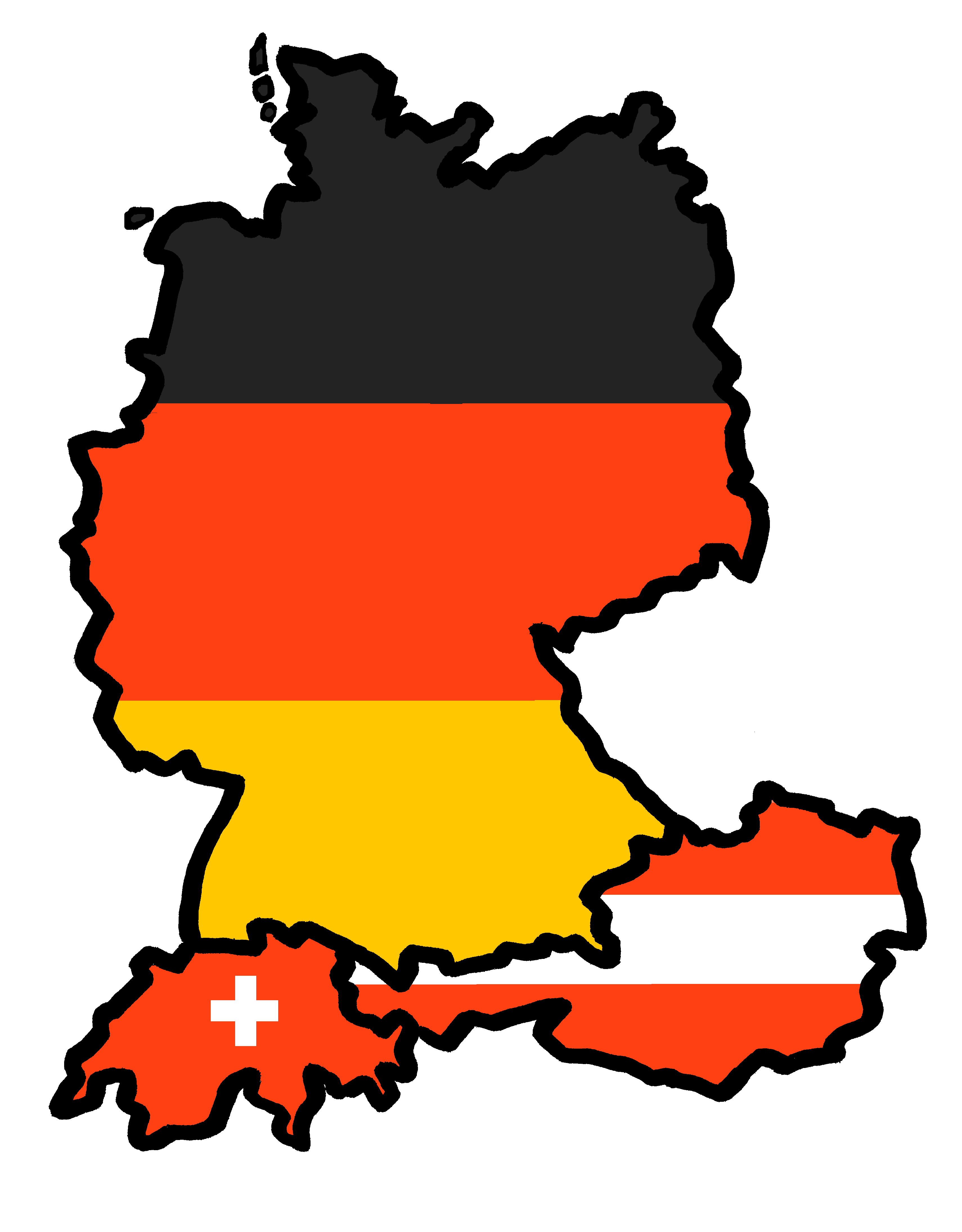 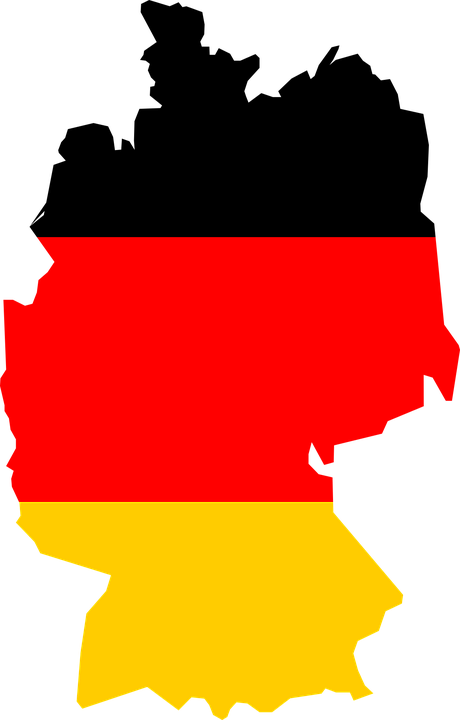 Wie ist Deutschland?
blau
Follow ups 1-5
Term 2 Week 1
[Speaker Notes: Artwork by Steve Clarke. Pronoun pictures from NCELP (www.ncelp.org). All additional pictures selected from Pixabay and are available under a Creative Commons license, no attribution required.

Phonics:  [ä] vs. [a] 
spät [171] zählen [680] wählen [64]
Blätter [1270] Hände [180] Länder [134] 

Vocabulary: Fluss [1687] Insel [1029] Norden, Nord- [1516] Osten, Ost- [1208] Schloss [1907] Süden, Süd- [1771] Strand [1966] Wald [1028] Westen, West- [1010] bekannt [319] dort [139] für [17]
Revisit 1: essen [323] lesen [305] sitzen [231] sprechen [161] Antwort [522] Hilfe [481] Moment [358] langsam [526] manchmal [382] oft [223] nie [196] schnell [203] neben [266]
Revisit 2: bleiben [113] brauchen [179] Glas, Gläser [885] Idee [451] gewinnen [372] haben [6] helfen [338] kaufen [506] machen [58] planen [579] singen [1063] spielen [205] wiederholen [988]  Kind [133] Kinder [133] Stunde [276] dieser, diese, dieses [24] 
Jones, R.L & Tschirner, E. (2019). A frequency dictionary of German: Core vocabulary for learners. London: Routledge.

The frequency rankings for words that occur in this PowerPoint which have been previously introduced in these resources are given in the SOW and in the resources that first
introduced and formally re-visited those words. 
For any other words that occur incidentally in this PowerPoint, frequency rankings will be provided in the notes field wherever possible.]
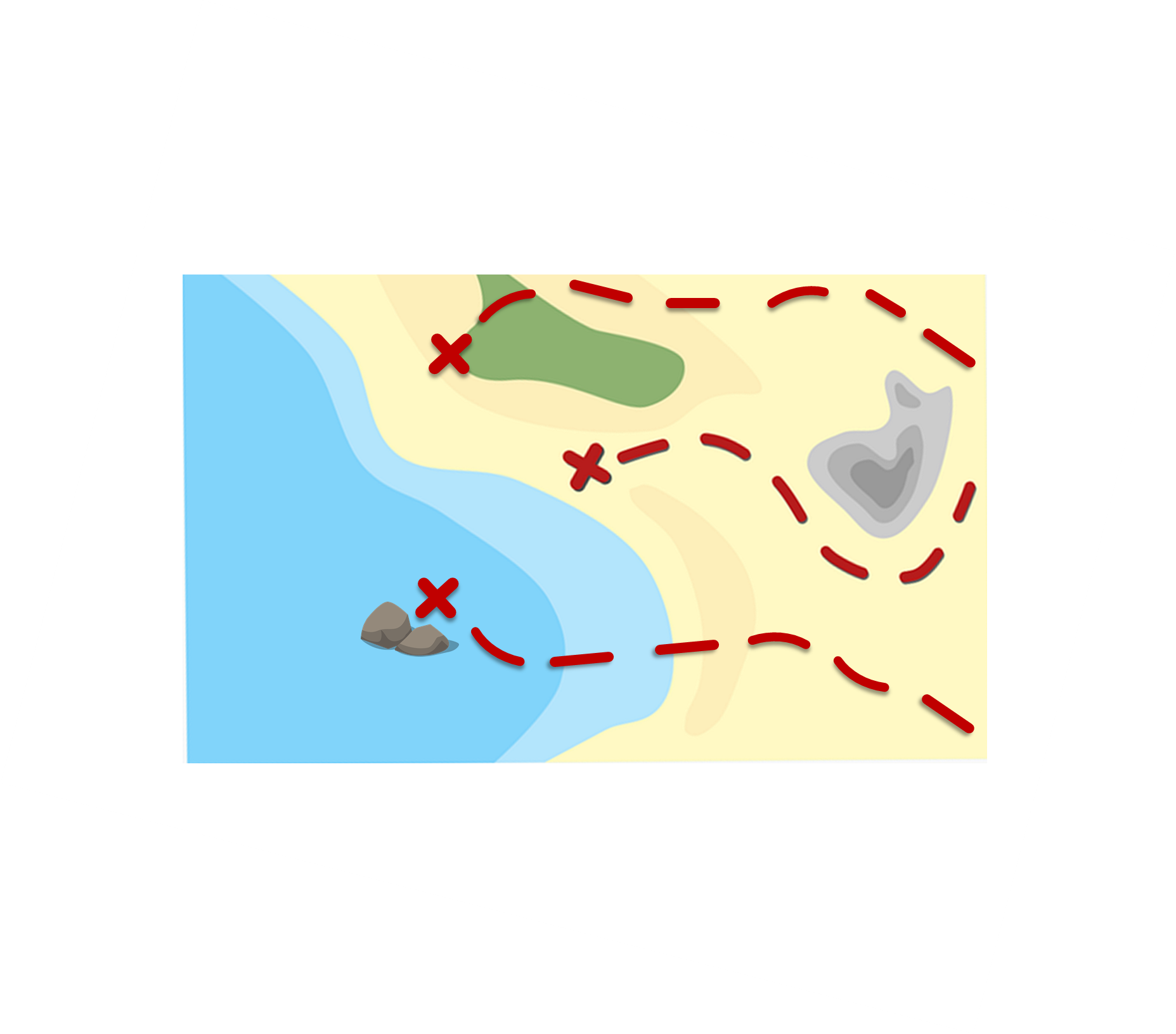 Follow up 1:
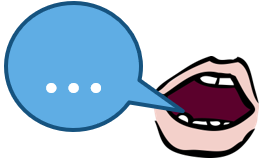 *Sammle die Geldstücke – collect the coins
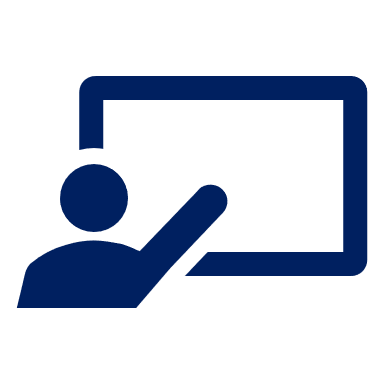 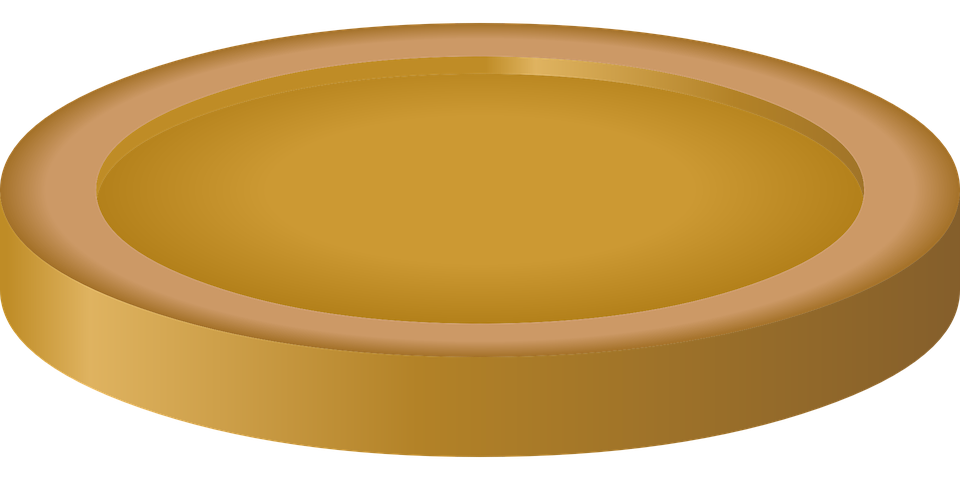 Sag die Wörter und sammle die Geldstücke*.
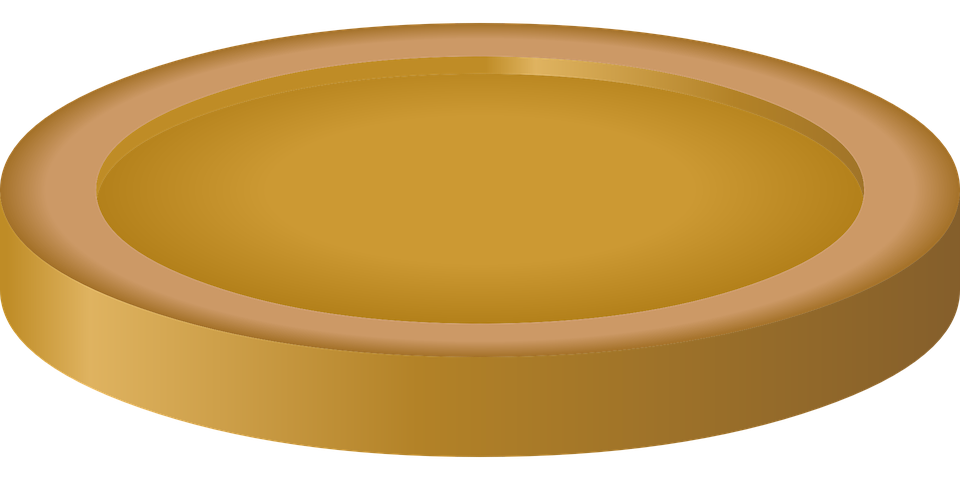 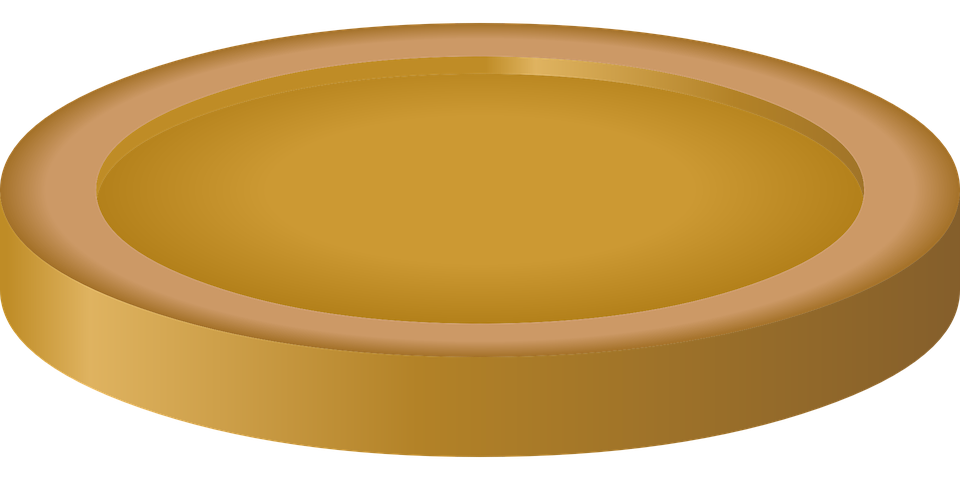 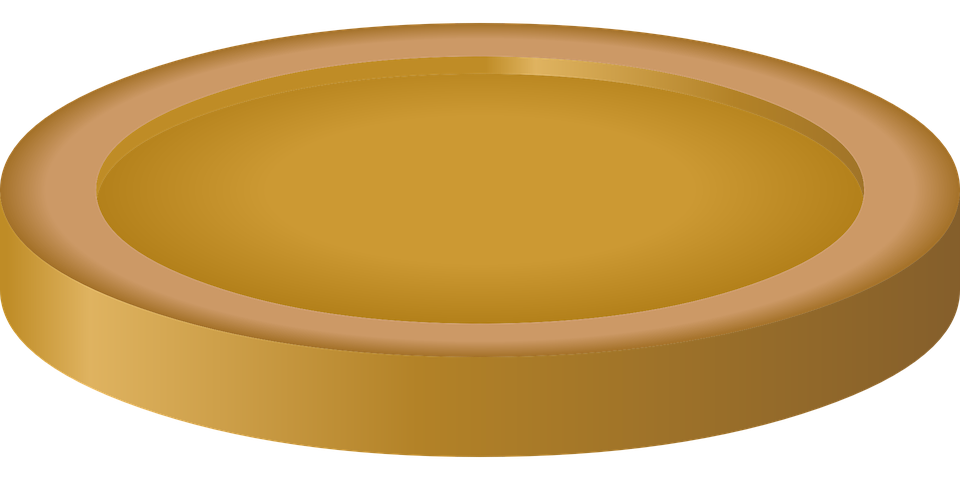 Montage
aussprechen
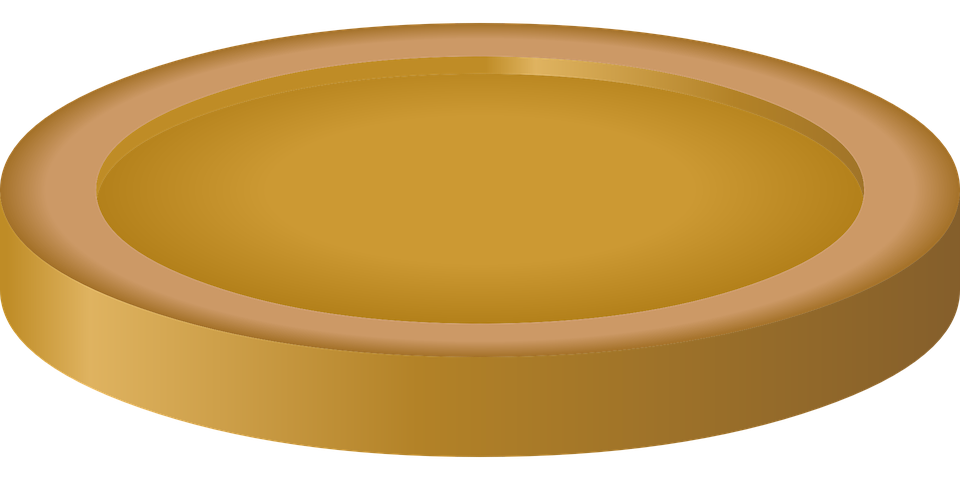 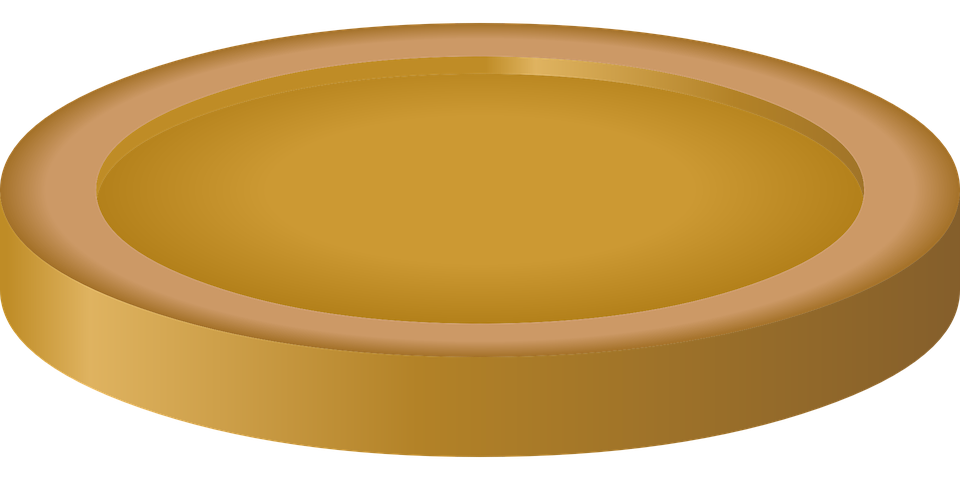 60
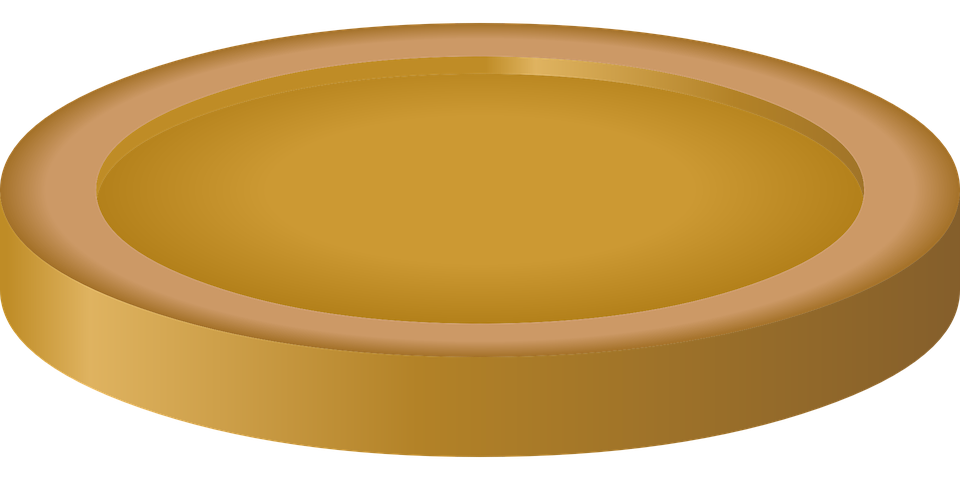 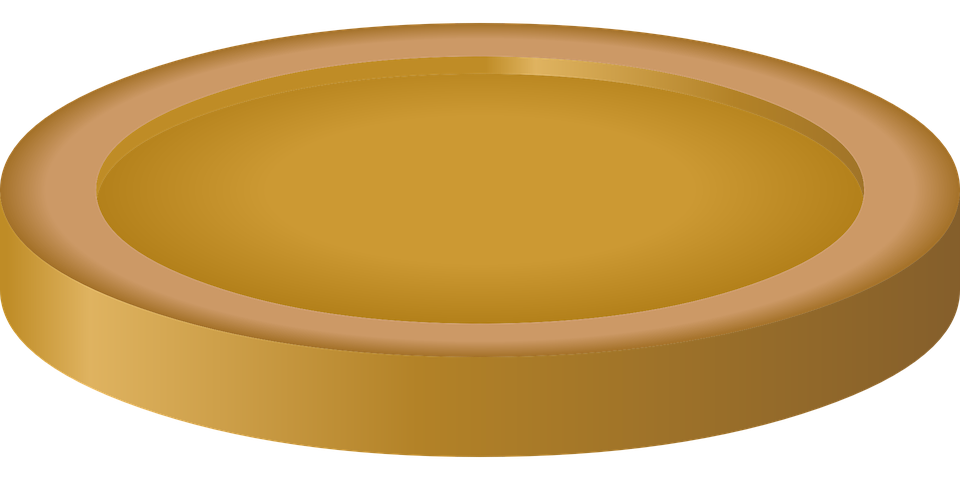 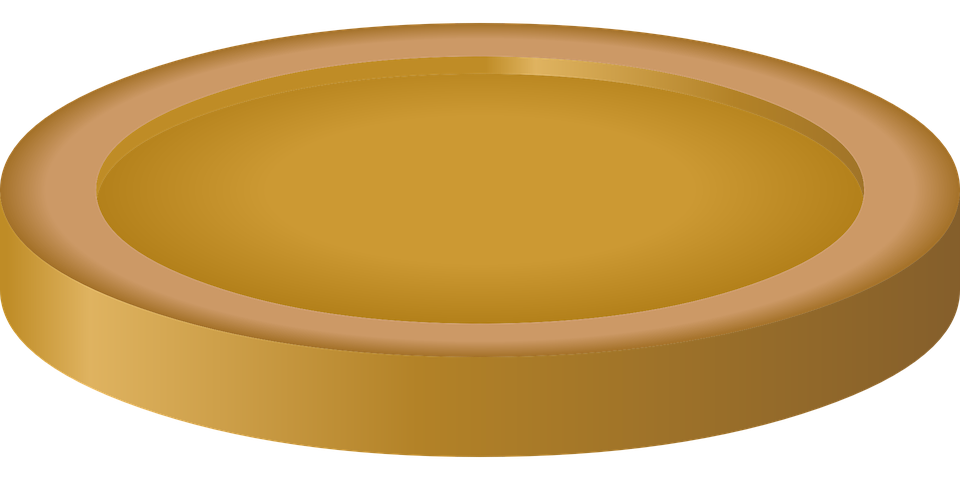 Jacken
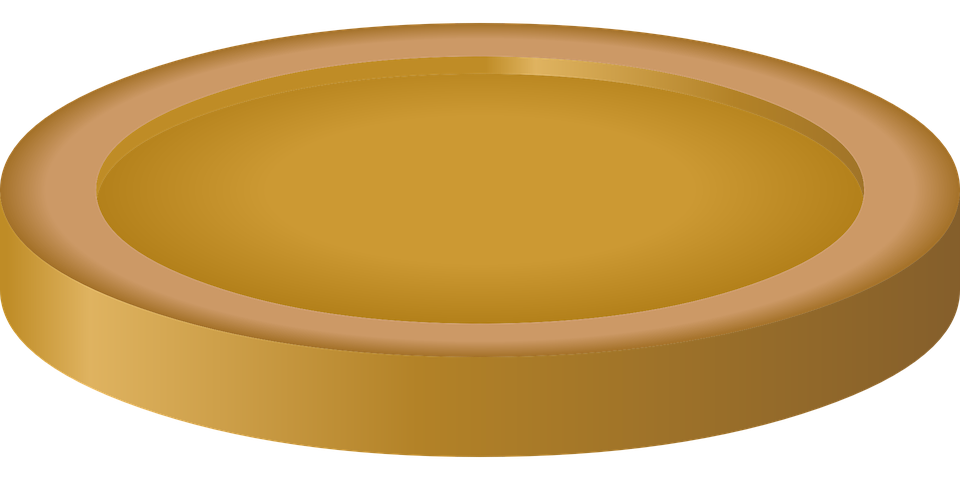 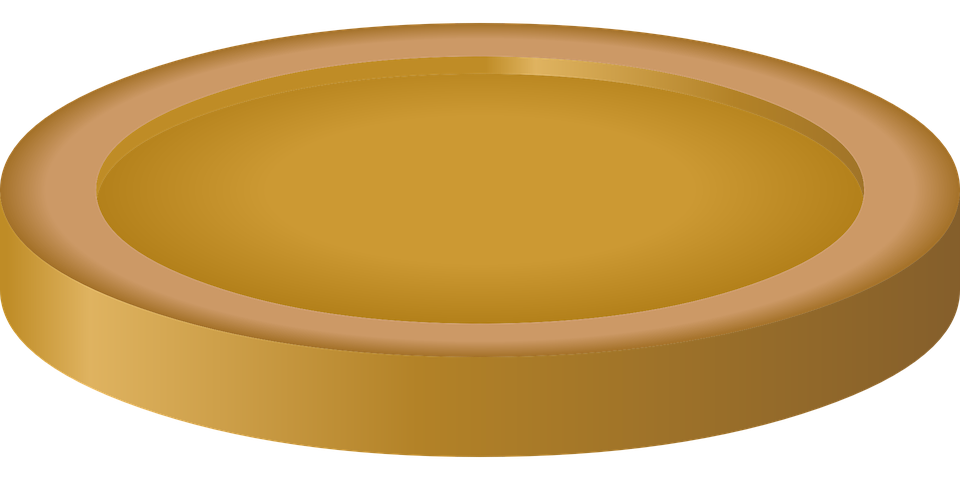 Fußbälle
Strände
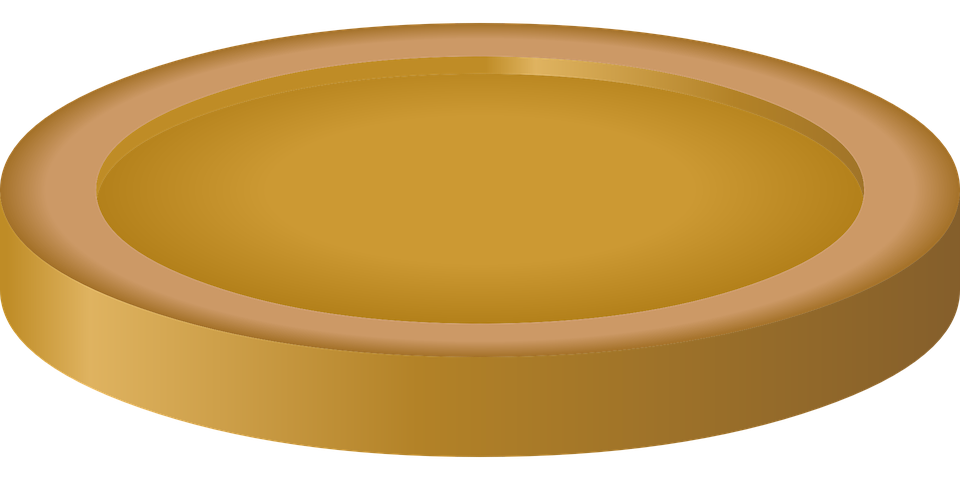 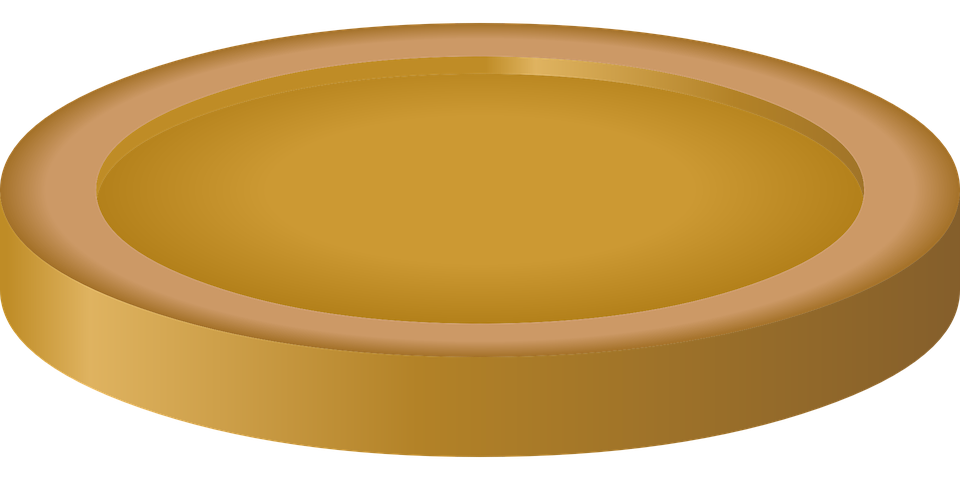 Männer
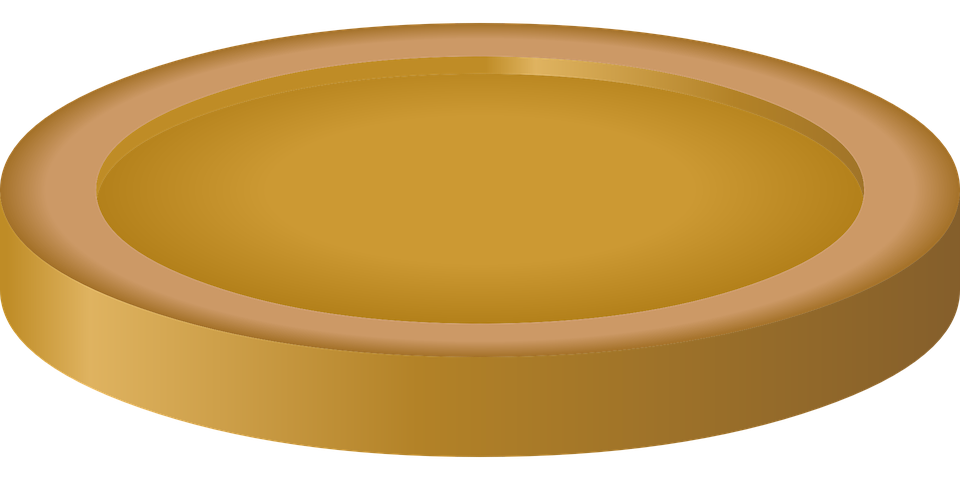 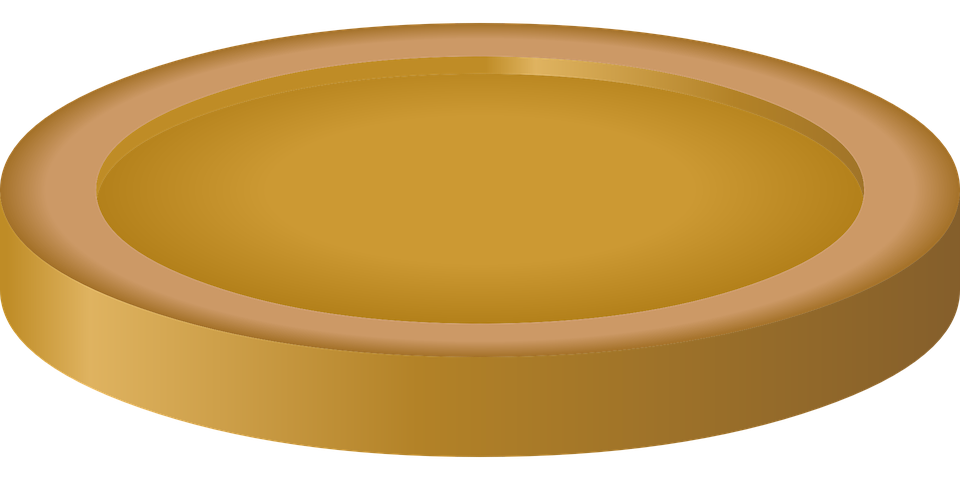 S
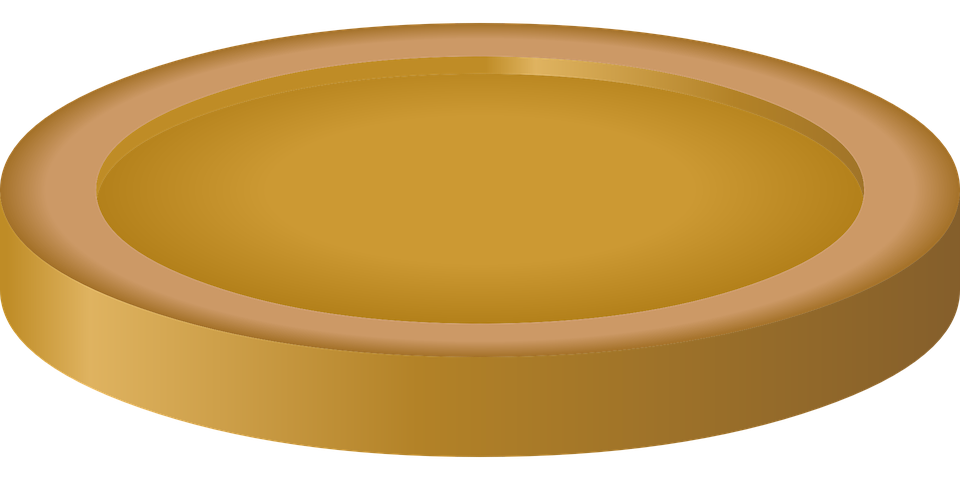 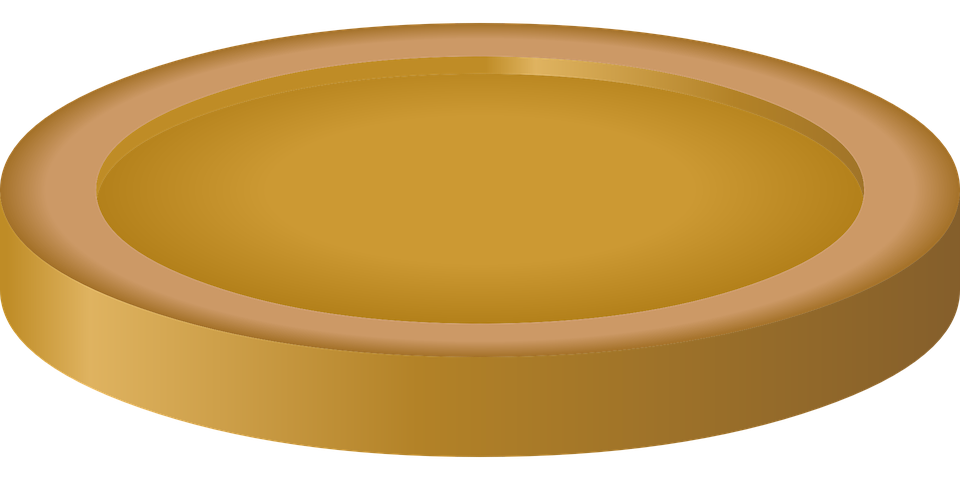 Taschen
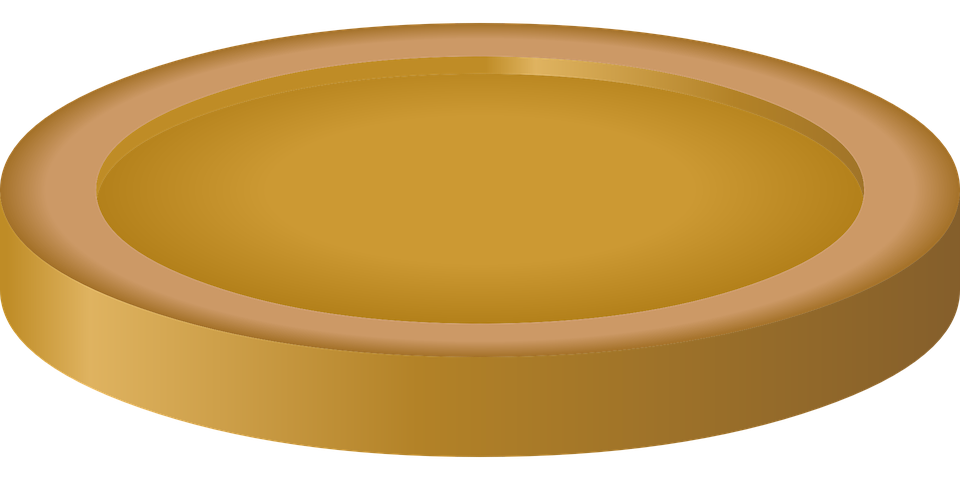 Äpfel
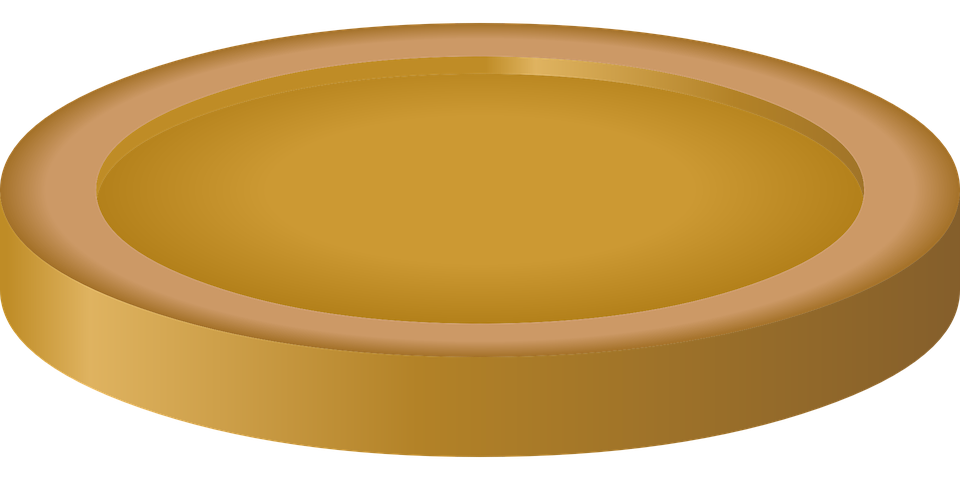 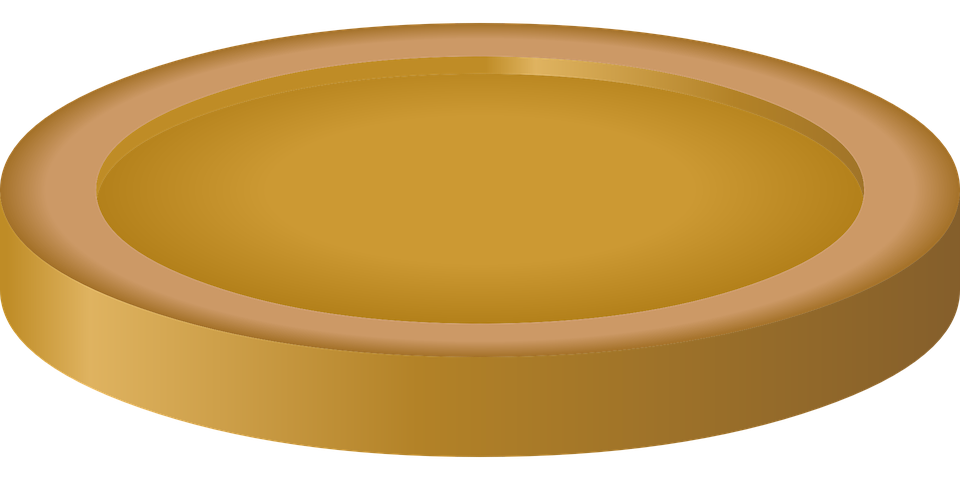 Sätze
Hände
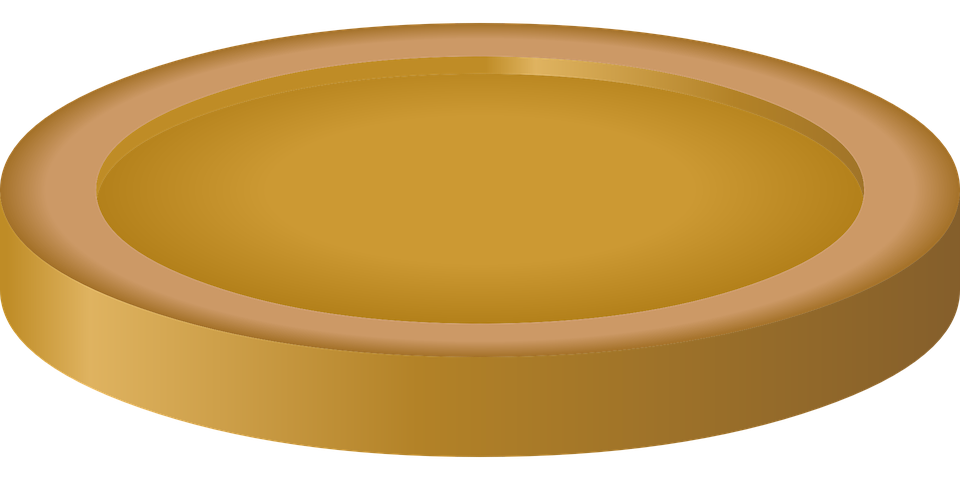 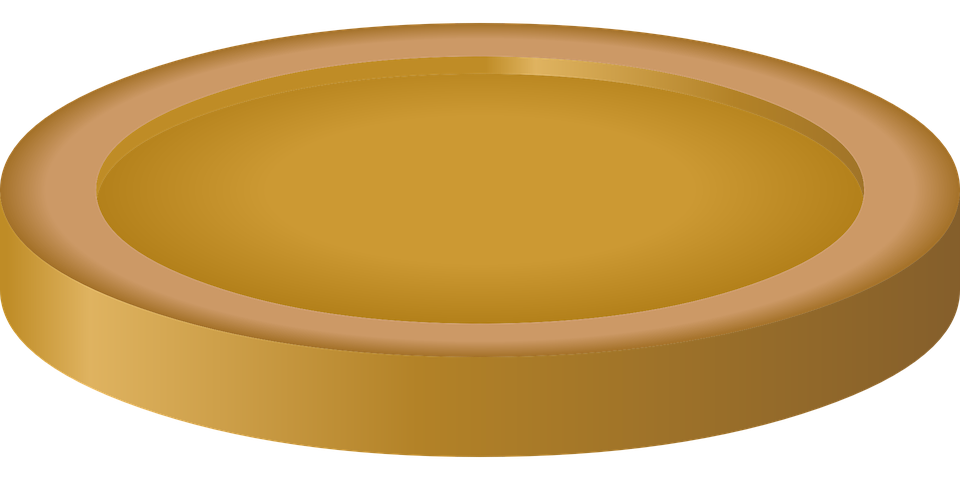 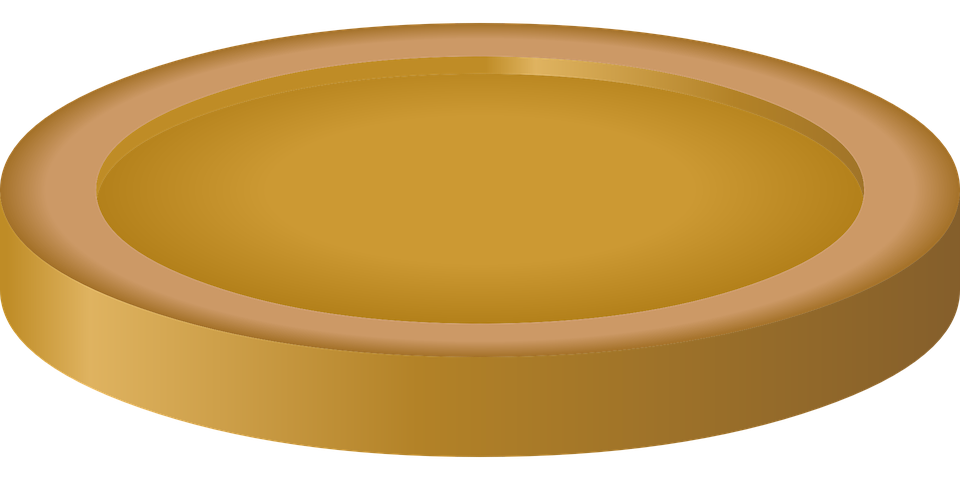 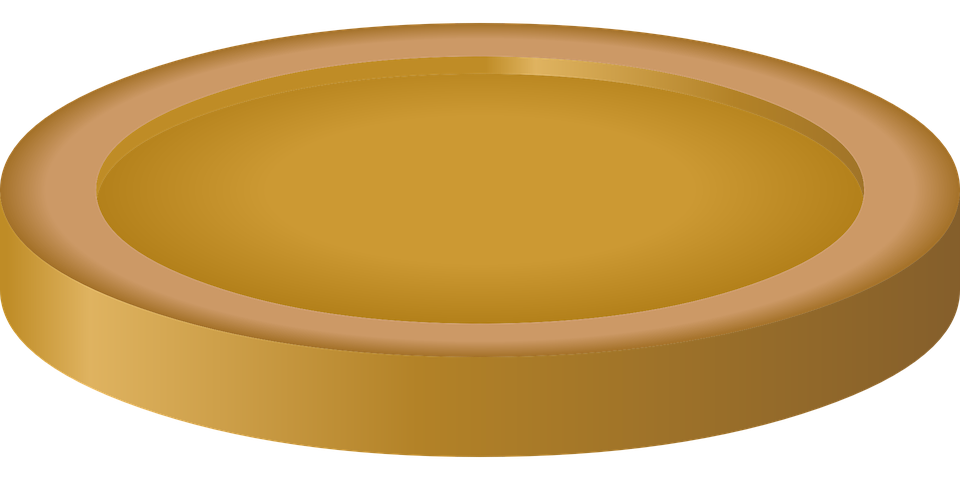 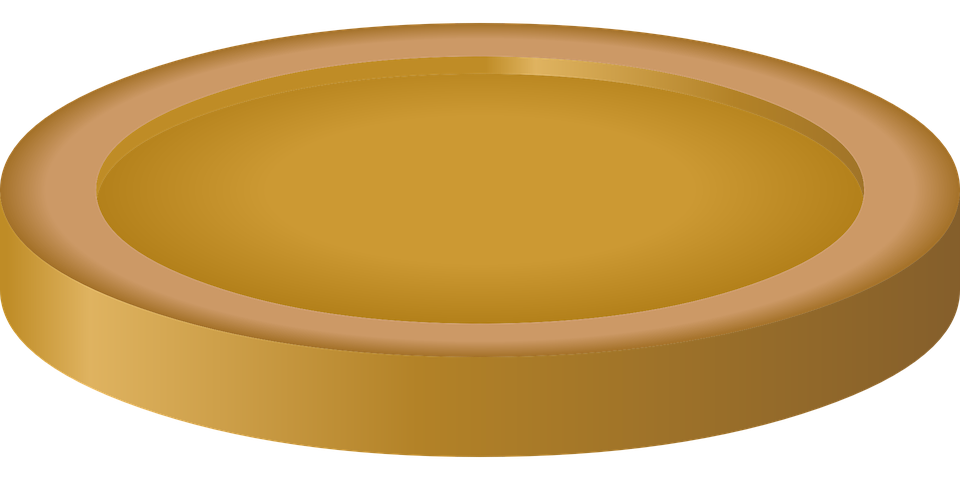 0
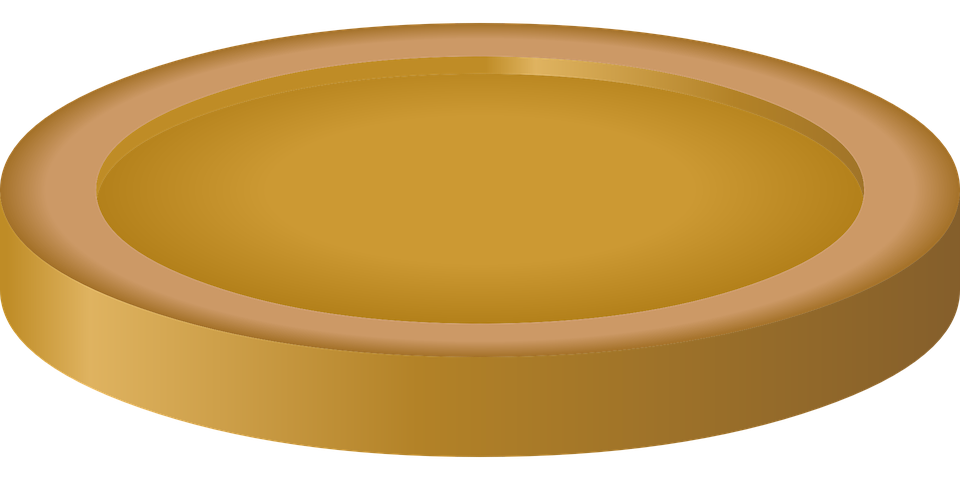 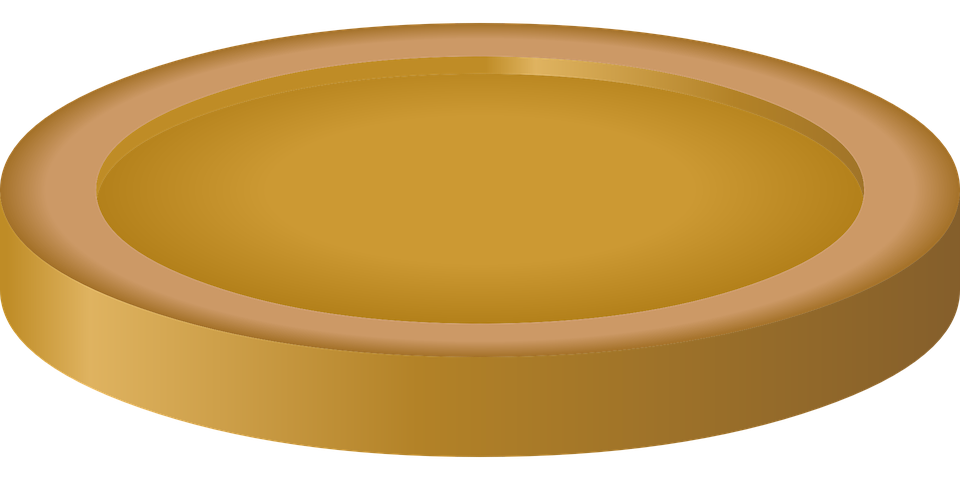 Flaschen
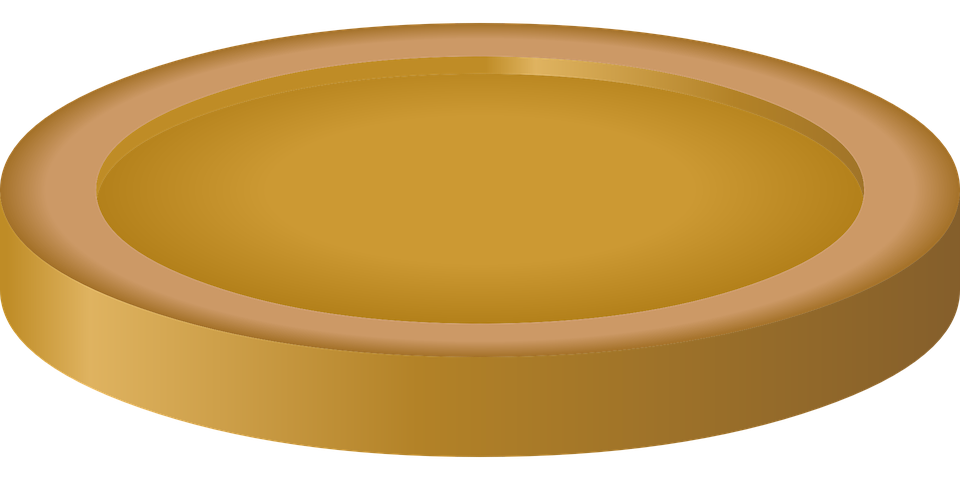 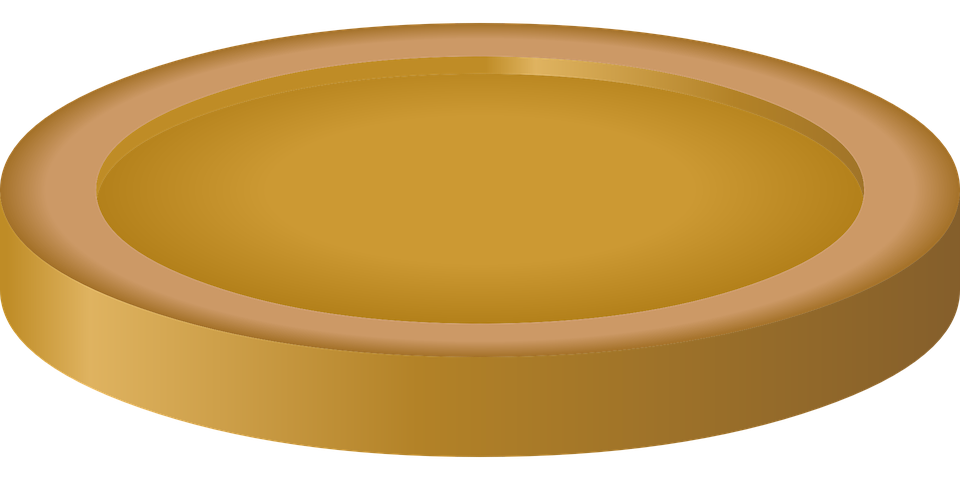 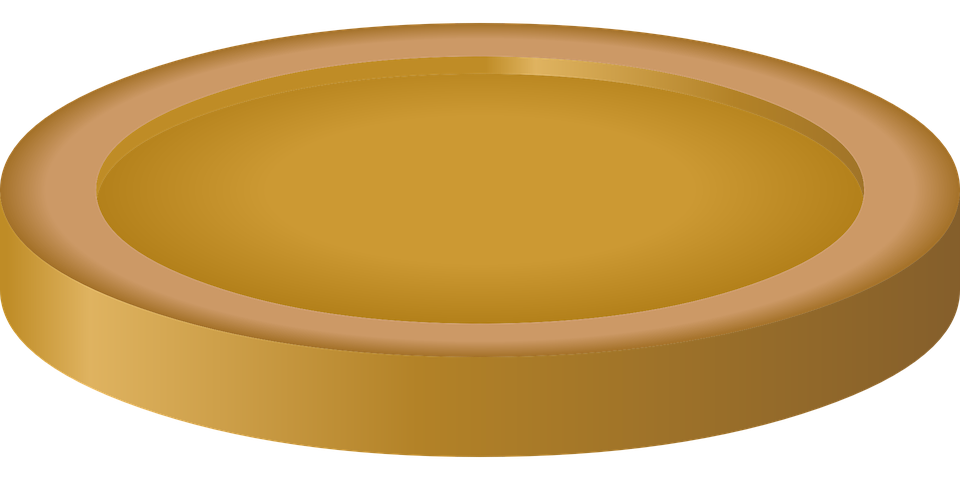 Nächte
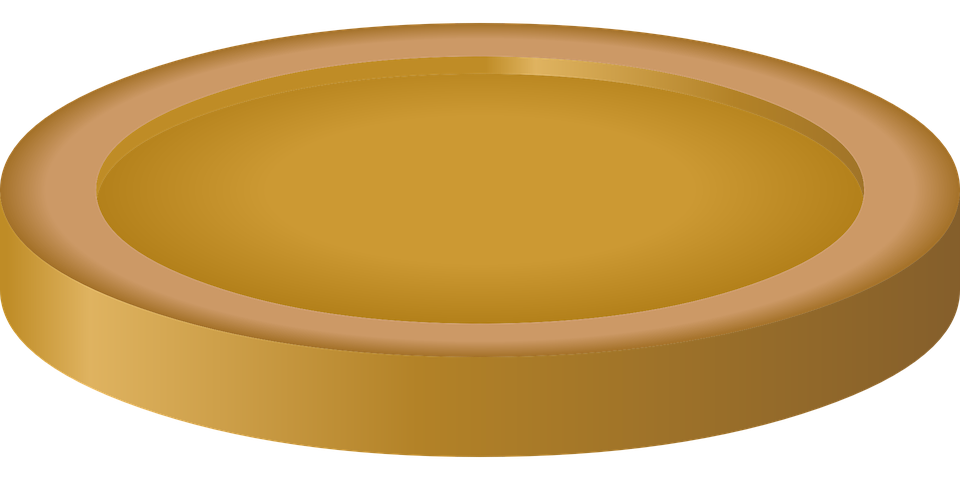 START
Mädchen
[Speaker Notes: Timing: 5 minutes [2 rounds]

Aim: To practise the pronunciation of German words with the SSC [ä].

Procedure:
Pupils work in pairs to practise pronunciation. They can choose where to start and have one minute to collect as many coins as possible. 
Divide the class in A & B and click to indicate it’s ‘Person A’’s turn. 
Pupil A starts from either ‘Strände’ ‘Männer’ or ‘Mädchen’, and follows the path to pronounce the words and collect the corresponding coins. S/he tries to do all of the routes.Pupil B listens and notes down the number of coins for his/her partner.
Click to bring up Person B’s turn. 
Click on each word to hear it pronounced, as required.]
Follow up 2
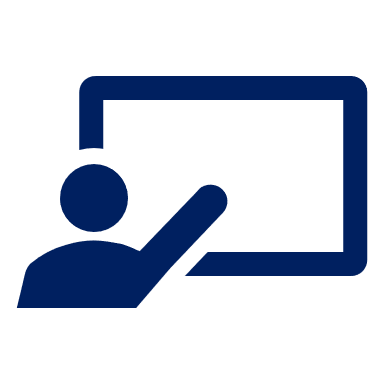 Was ist das auf Englisch?
Schreib das Wort für ‘the’.
Vokabeln
Fluss | Insel | Norden, Nord- | Osten, Ost-| Schloss | Süden, Süd- | Strand | Wald | Westen, West- | Moment
word for ‘the’
word for ‘the’
Wörter
Englisch
Englisch
der
south
Süden, Süd-
river
der
Fluss
Insel
island
die
Strand
der
beach
der
Wald
der
Norden, Nord-
north
forest, woods
der
east
der
Osten, Ost-
west
Westen, West-
das
castle
der
Moment
Schloss
moment
[Speaker Notes: Timing: 5 minutes

Aim: to practise written comprehension and spoken production of new & revisited vocabulary and its correct association with the appropriate indefinite article (word for ‘a/an’).

Procedure:
1. Read the instructions in German and establish that pupils are focusing on meaning and gender.
2. Pupils are to write down the English meanings of the nouns (in order as they appear from the left on the ‘tickertape’).Note: the tickertape is set to repeat until the next mouse click.  Pupils may need to see as many as 3 – 4 repetitions to get all of the words.
3. Pupils can volunteer the answers orally. Written answers appear on clicks. 4. Teacher clicks to bring up the 2nd prompt ‘word for ‘a/an’’. 
5. Pupils write in the indefinite articles.
6. Elicit word by word, prompt pupils for the German word as well, and click to reveal answers.]
Order of words in a sentence
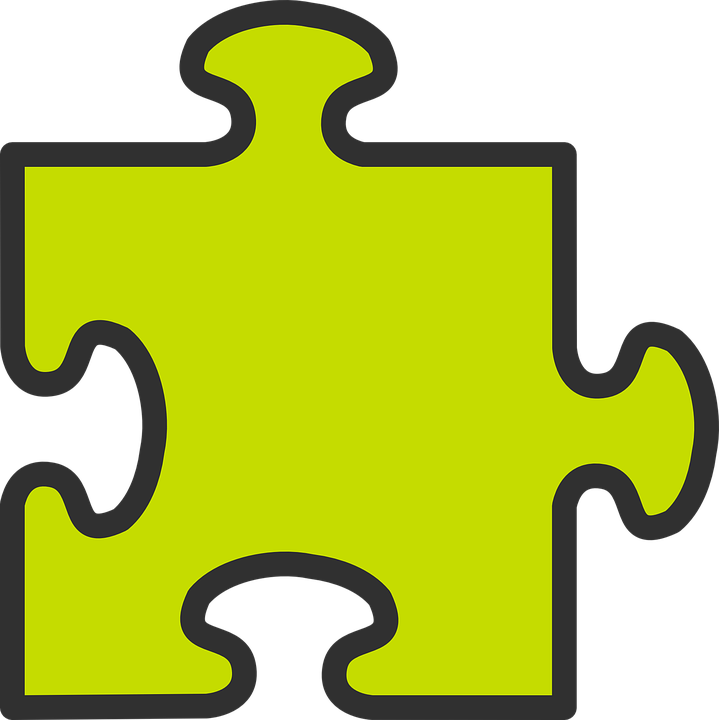 Remember in + der/das  in dem  im for locations.
You know this common order of words in a German sentence:
ist
im Osten.
die Insel
Word order
1
Word order
2
VERB
PLACE ADVERB
SUBJECT
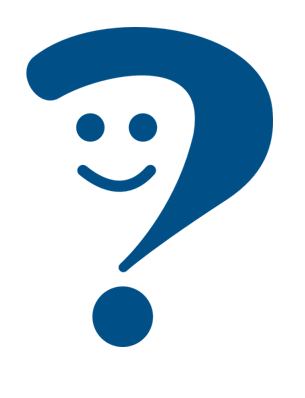 in the East.
The island
is
Sometimes, we want to start the sentence with the adverb to emphasise it.
When we do this, the adverb and subject swap places.
Im Osten
ist
die Insel.
VERB
SUBJECT
PLACE ADVERB
English hardly ever changes word order like this, and only in phrases like: “And so say all of us!”
The verb position does not change.
[Speaker Notes: Timing: 1 minute

Aim: to recap the order of words in a German sentence, and how this is affected by an initial adverb of place/location.

Procedure:
Click to present the information.
Elicit the English meaning of the words in the sentence.
Ensure that pupils understand that this change is for emphasis – the essential meaning of the sentence remains the same. It’s also important to point out (with the callout) that we hardly ever do this in English, just in phrases like ‘And so say all of us’!]
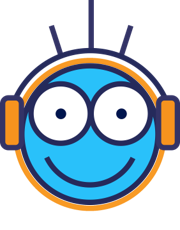 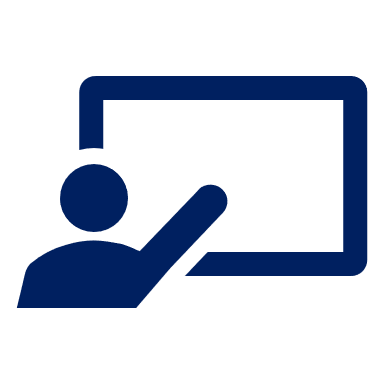 Follow up 3
Hör zu.  Schreib auf Englisch.
North Germany has two languages.
1
hören
Norddeutschland hat zwei Sprachen.
In the North there is an island.
2
Im Norden gibt es eine Insel.
3
There the beaches are very beautiful.
Dort sind die Strände sehr schön.
Berlin is in the East.
4
Berlin ist im Osten.
In the South there is a castle. It is very beautiful.
5
Im Süden gibt es ein Schloss. Es ist sehr schön.
South-Germany is well-known for the blackforest.
6
Süddeutschland ist bekannt für den Schwarzwald.
[Speaker Notes: Timing: 5 minutes 

Aim: to practise aural comprehension of this week’s new language in sentences with word order 1 and 2.
Procedure:
Click to listen to each sentence.
Write the English meanings.
Click to reveal answers.

Transcript

Norddeutschland hat zwei Sprachen.
Im Norden gibt es eine Insel.
Dort sind die Strände sehr schön.
Berlin ist im Osten.
Im Süden gibt es ein Schloss. Es ist sehr schön. 
6.      Süddeutschland ist bekannt für den Schwarzwald.]

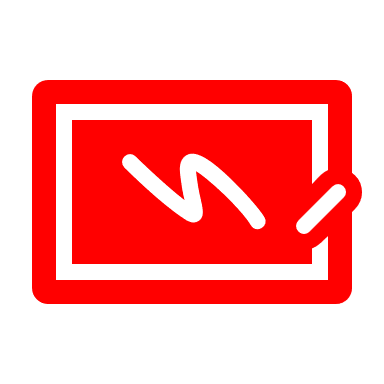 Follow up 4
*in jedes Kästchen – into each square
Schreib ein Wort auf Deutsch in jedes Kästchen*.
schreiben
[Speaker Notes: Timing: 5 minutes

Aim: to practise written production of this week’s new language.

Procedure:1. Pupils choose any 9 of the words from the English table and write them into their grid in German.
2. Teacher then calls out the German for any of the 9 words in the table in whichever order.
3. Pupils call Bingo when they have any three in a row (vertical, horizontal, or diagonal) and then again for the first full house.
4. Click on the blue buttons to hear the German translations if needed to support the activity.

Translation:
Fluss 
Schloss
Strand
Westen, West-
bekannt
dort
Osten, Ost-
Insel
Norden, Nord-
Wald
Süden, Süd
für]

Schreib auf Englisch.
Follow up 5:
Can you get at least 15 points?
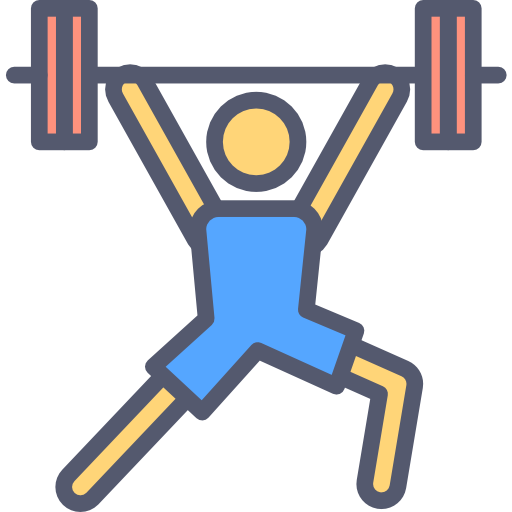 (the) child
to buy, buying
(the) children
Vokabeln
x3
to plan, planning
this (m)
this (nt)
Wörter
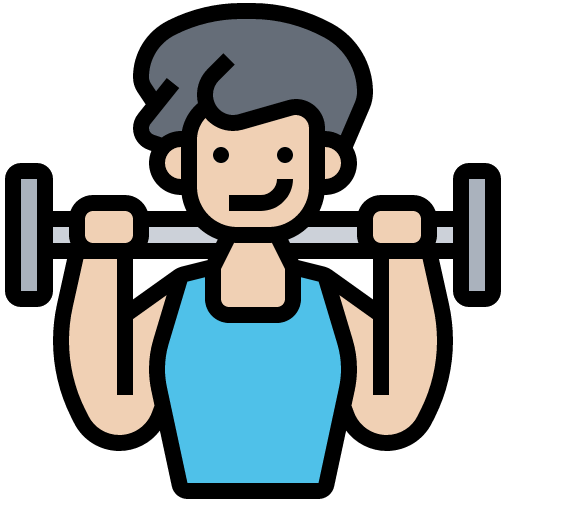 sometimes
fast,  quickly
to eat, eating
x2
slow, slowly
to read, reading
never
(the) island
(the) castle
(the) south
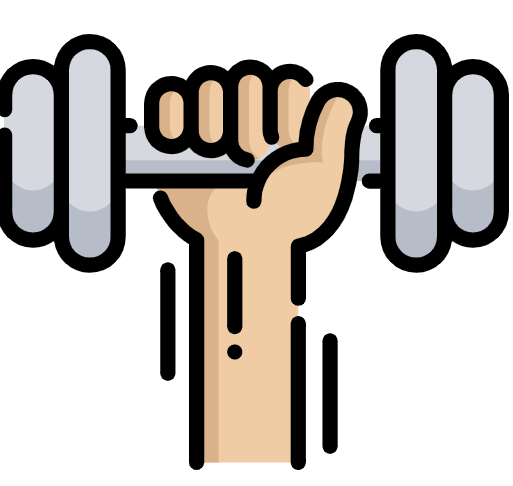 for
(the) forest, woods
(the) river
x1
well-known, famous
(the) beach
there
[Speaker Notes: Timing: 5 minutes

Aim: to practise written comprehension of vocabulary from this and revisited weeks.

Procedure:1. Give pupils a blank grid.  They fill in the English meanings of any of the words they know, trying to reach 15 points in total.
Note:The most recently learnt and practised words are pink, words from the previous week are green and those from week 1 are blue, thus more points are awarded for them, to recognise that memories fade and more effort (heavy lifting!) is needed to retrieve them.]

Schreib auf Deutsch.
Follow up 5:
Can you get at least 15 points?
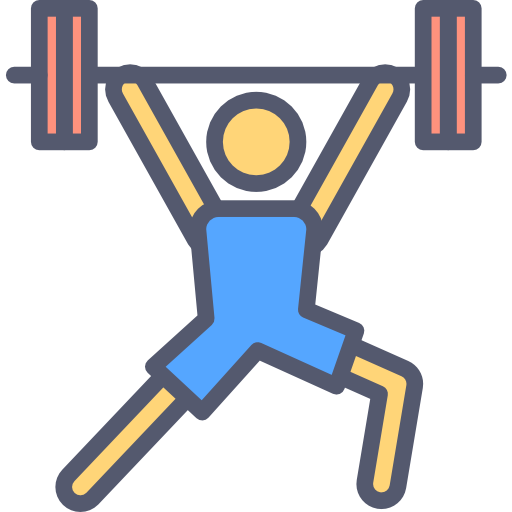 dieser
das Kind
dieses
Vokabeln
x3
planen
die Kinder
kaufen
Wörter
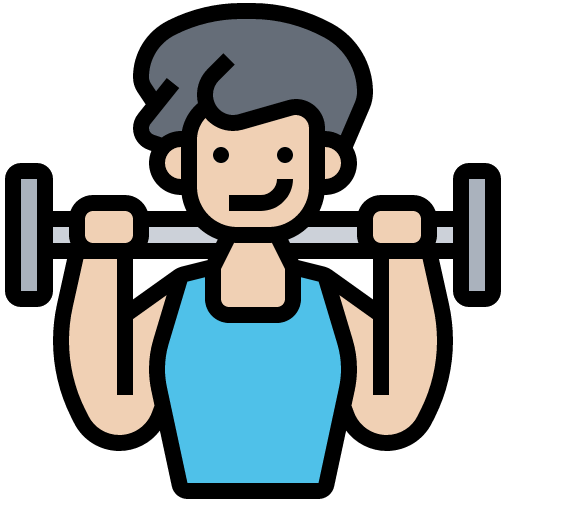 nie
manchmal
schnell
x2
lesen
langsam
essen
bekannt
für
dort
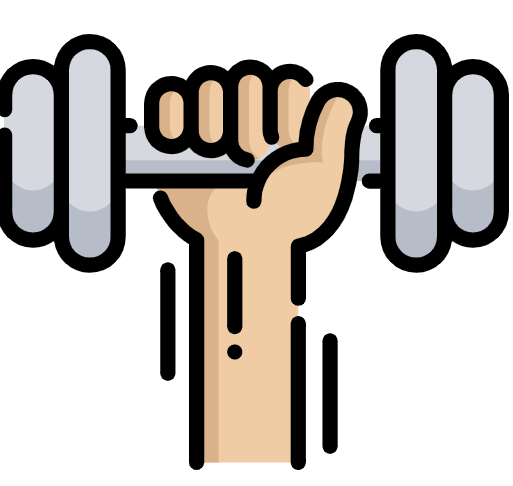 der Wald
der Süden, Süd-
der Strand
x1
der Fluss
das Schloss
die Insel
[Speaker Notes: Timing: 5 minutes

Aim: to practise written production of vocabulary from this and revisited weeks.

Procedure:1. Give pupils a blank grid.  They fill in the German meanings of any of the words they know, trying to reach 15 points in total.
Note:The most recently learnt and practised words are pink, words from the previous week are green and those from week 1 are blue, thus more points are awarded for them, to recognise that memories fade and more effort (heavy lifting!) is needed to retrieve them.]
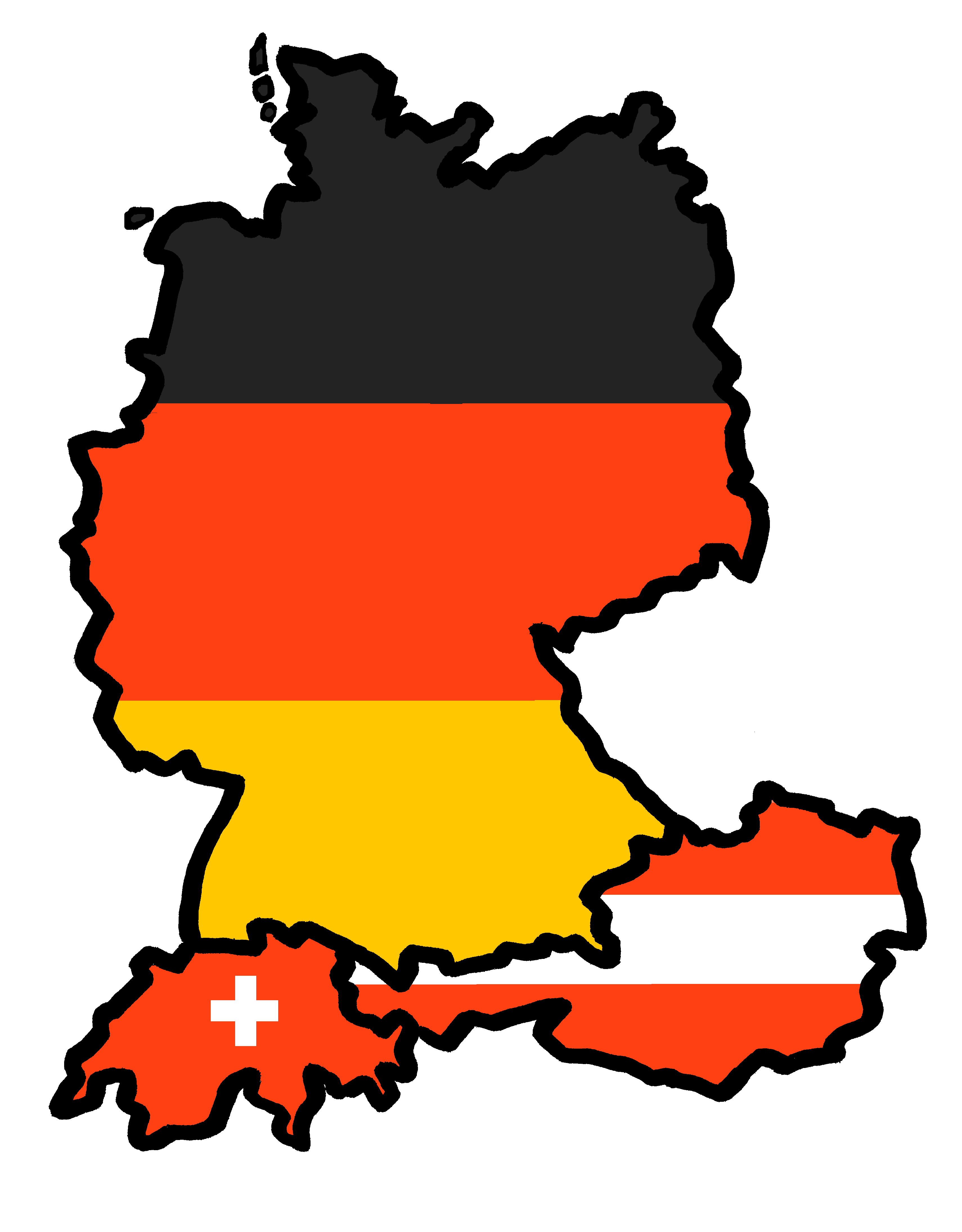 Tschüss!
blau

Schreib auf Englisch.
Follow up 5:
Can you get at least 15 points?
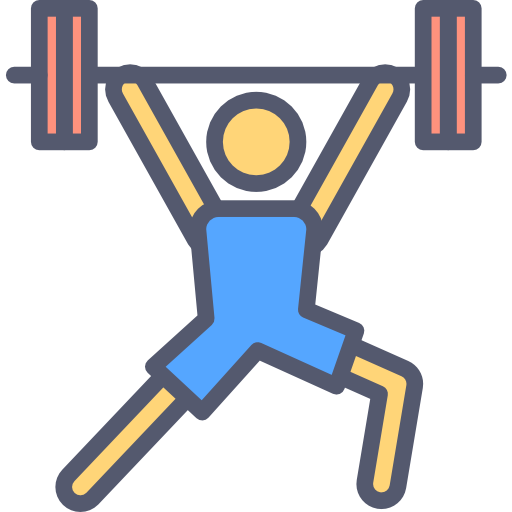 Vokabeln
x3
Wörter
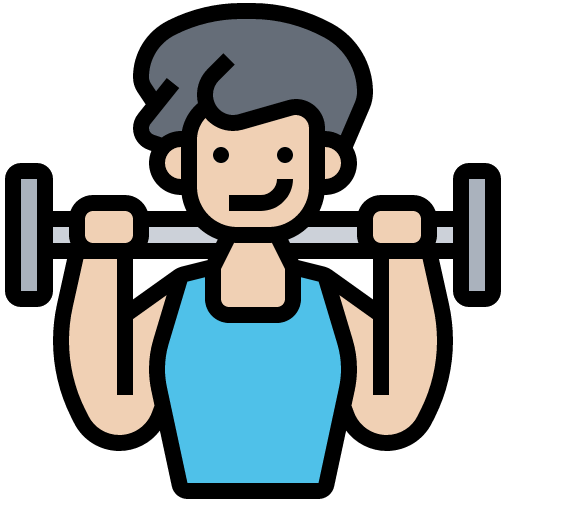 x2
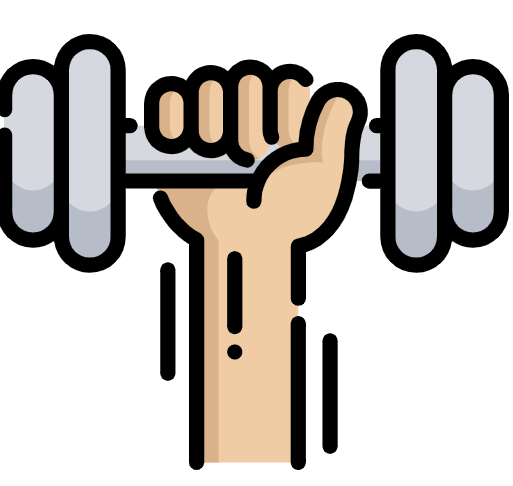 x1
[Speaker Notes: Template for photocopying]

Schreib auf Deutsch.
Follow up 5:
Can you get at least 15 points?
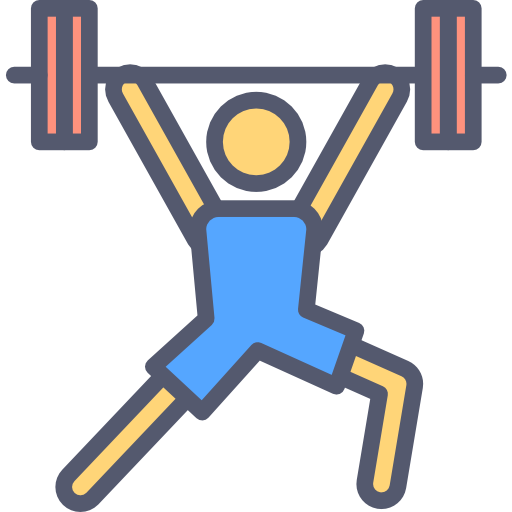 Vokabeln
x3
Wörter
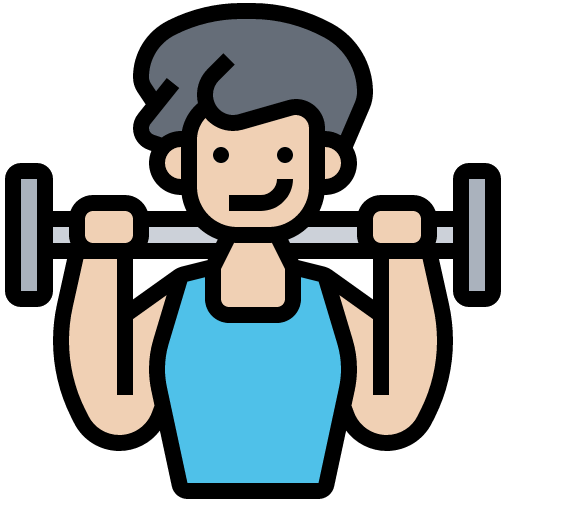 x2
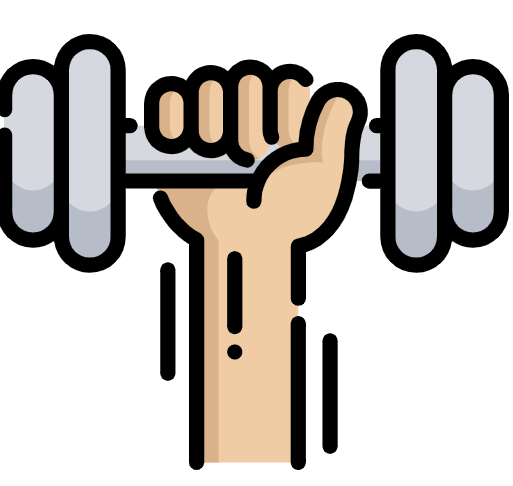 x1
[Speaker Notes: Template for photocopying]